ASSEMBLEA GENITORI
2 DICEMBRE 2021
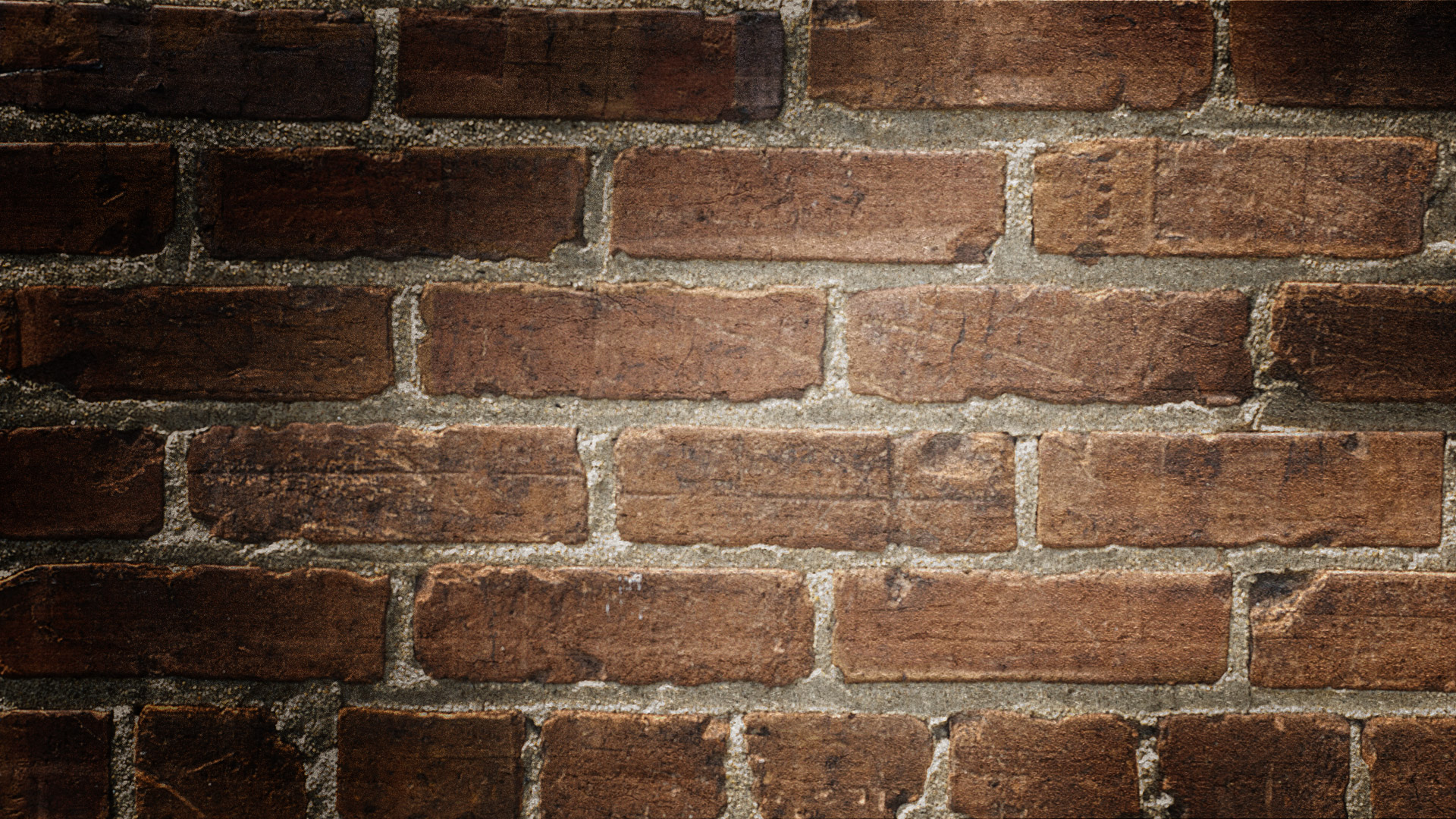 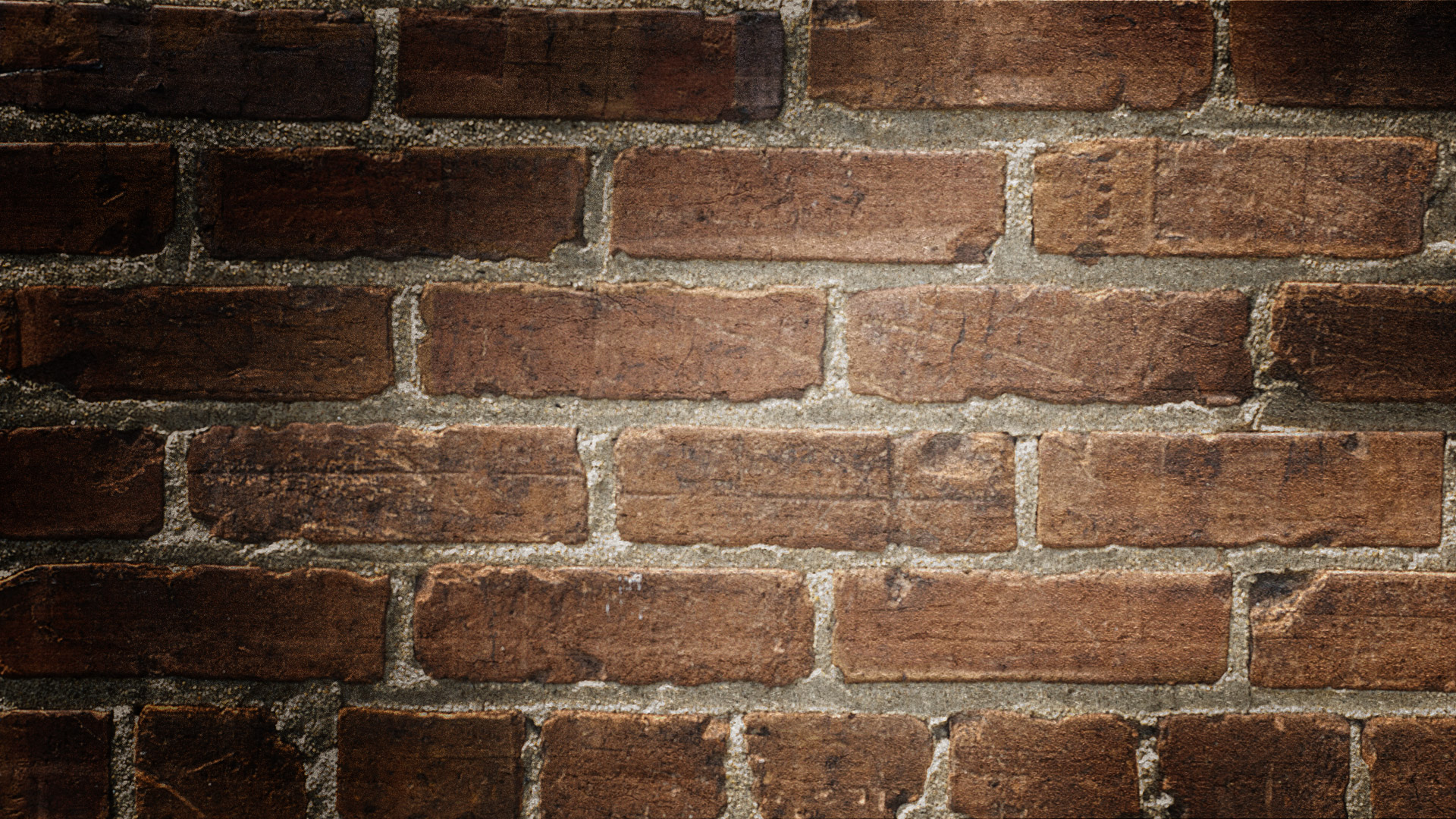 FINALITA’ DEL COMITATO
INFORMAZIONI SUL COMITATO
Sul sito del Liceo Colombini 
Aree scolastiche > Area Alunni-Genitori > Comitato Genitori 
trovate verbali – statuto e altre info sul comitato
Per essere in contatto con noi all’atto dell’iscrizione vi abbiamo chiesto di permettere alla scuola di fornirci le vostre mail barrando un’apposita voce
Se non l’avete fatto e volete mettervi in contatto con noi potete farlo tramite la nostra mail comitatogenitoricolombini@gmail.com oppure con FaceBook
pagina  Facebook  https://www.facebook.com/103314505194065/posts/103396285185887/ 
gruppo  Facebook  https://www.facebook.com/groups/2480832472211828/permalink/2481217958839946/
Gruppi classe
Quest’anno abbiamo creato 5 gruppi classe, uno per ogni classe, per coprire in maniera trasversale rispetto agli indirizzi di studio le problematiche di quella classe. Pensiamo infatti che le problematiche di I ad esempio siano diverse da quelle di V. I gruppi sono coordinati ciascuno da 2 Amministratori che riportano al gruppo degli Amministratori di cui fa parte anche il Direttivo del Comitato.
Di conseguenza al Direttivo vengono riportate le problematiche emerse nei singoli gruppi che non sono state risolte all’interno del gruppo e parimenti dal gruppo degli Amministratori discendono le informazioni fino ai vari gruppi classe. Qui i rappresentanti di classe che ne fanno parte dovrebbero diffondere le comunicazioni ciascuno nella propria classe di appartenenza, affinché le comunicazioni raggiungano il maggior numero possibile di persone.
Dal direttivo ai genitori
GENITORI
GRUPPI CLASSE
Lo scopo è diffondere le informazioni, aumentare la partecipazione dei genitori alla vita scolastica, far emergere le problematiche e in ultima analisi migliorare la scuola
Le regole di funzionamento prevedono il rispetto degli altri e delle loro opinioni, evitando tutti i messaggi superflui che possono arrecare disturbo agli altri oltre a limitarsi ad argomenti inerenti la scuola
Progetti in corso
Do ut des – ritiro libri da donatori, catalogazione, etichettatura, gestione biblioteca, assegnazione a comodatari e consegna fisica dei libri, consegna attestati ai donatori
Mercatino dei libri usati – nei mesi estivi organizzazione di spazi e pubblicità per compravendita libri usati tra ragazzi
Proposte Progetti futuri
Educazione al digitale per studenti biennio nelle ore curriculari
Patente europea per l’uso del computer ecdl –icdl (European/International Computer Driving Licence)
Iniziativa la libertà per pulire piacenza
Pcto con fai fondo ambiente italiano
Abbiamo bisogno di voi!
Cerchiamo volontari per vari progetti: le idee non mancano ma le persone scarseggiano
Possibili attivita’:
Do ut des
Mercatino dei libri usati
Gestione posta elettronica (drive)
Reperimento e inserimento dati genitori
GESTIONE FACEBOOK
Reperimento fondi per progetti
Pcto
dsa
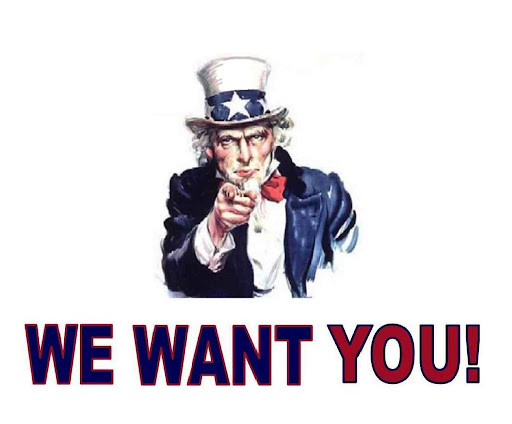 proposta modifica statuto
Art. 5 “Possono votare solamente i rappresentanti dei genitori e le votazioni si ritengono valide qualunque sia il numero dei presenti” andrebbe cambiato in “Possono votare tutti i genitori presenti e le votazioni si ritengono valide qualunque sia il numero dei presenti”
“Il Consiglio Direttivo è eletto, ogni anno, dall’Assemblea generale dei rappresentanti dei genitori, per alzata di mano…” andrebbe cambiato in “Il Consiglio Direttivo è eletto, ogni anno, dall’Assemblea generale dei rappresentanti dei genitori e dei genitori per alzata di mano…”
Rinnovo direttivo
Quest’anno ci ricandidiamo tutte e tre, ovvero
Mariaserena nocivelli – in carica come Presidente
Nazzarena zaffignani – in carica come Vicepresidente
Valentina rossi – in carica come Segretario
GRAZIE PER L’ATTENZIONE!